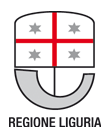 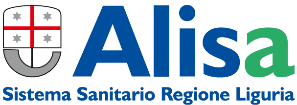 L’applicazione della normativa anticorruzione e trasparenza
nelle Aziende sanitarie della Regione Liguria
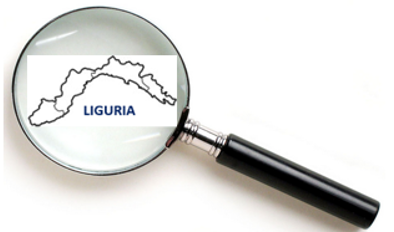 6/12/2018
1
Una nuova cultura per la promozione dell’integrità:
        le scelte fatte e gli obiettivi dell’iniziativa
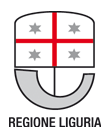 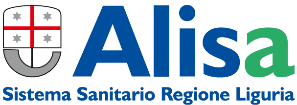 Avvio: maggio 2016

Coinvolgimento di tutte le Direzioni aziendali

Costituzione Gruppo di lavoro di tutti i Responsabili per la prevenzione 
della corruzione e per la Trasparenza (RPCT)

Applicazione coerente nelle Aziende del Sistema Sociosanitario ligure

Adozione modulistica comune

Piano formativo per tutti i 20.000 dipendenti del SSR

Network permanente a supporto delle Istituzioni regionali anche per il 2019
6/12/2018
2
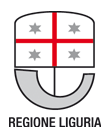 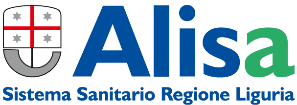 Una nuova cultura per la promozione dell’integrità:
        le scelte fatte e gli obiettivi dell’iniziativa
Avvio di un percorso condiviso di promozione dell’etica pubblica

Costruire e condividere modelli di comportamento positivi e coerenti

Identificare le buone pratiche che sostengono l’integrità del SSR

Diffondere gli strumenti aziendali finalizzati a prevenire gli illeciti 
     e ad assicurare trasparenza ed integrità

Assicurare il rispetto e l’applicazione sostanziale delle normative 
     del Piano Nazionale Anticorruzione in termini coerenti in tutta la 
     Regione Liguria
6/12/2018
3
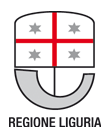 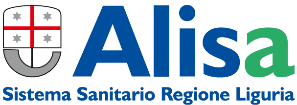 Le Aziende partecipanti
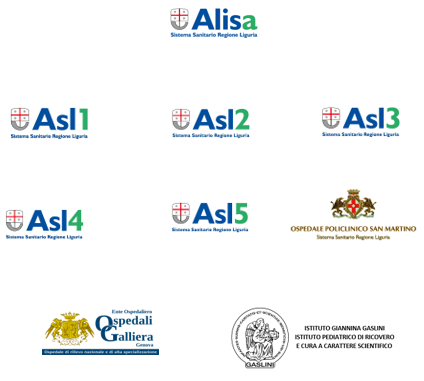 6/12/2018
4
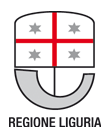 Compiti assegnati al Gruppo di Lavoro
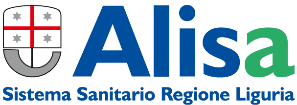 •  	Tracciare un quadro dell’impatto operativo e applicativo (non interpretativo)   	delle opportunità offerte dalla normativa per la prevenzione della corruzione 	nelle Aziende sanitarie della Regione Liguria.

•	Esaminare e confrontare le soluzioni organizzative e metodologiche adottate 	per garantire l’applicazione sostanziale e coerente della normativa nelle 	diverse tipologie di Aziende sanitarie regionali.

•	Scambio delle esperienze vissute, delle criticità incontrate in fase di 	applicazione della norma e delle soluzioni adottate (ma anche delle 	opportunità).

•	Predisporre un primo rapporto preliminare sull’applicazione della normativa 	in Regione Liguria

            Contribuire a facilitare il ruolo del Responsabile Designato (RPCT)                         	(Formazione e Aggiornamento).

•	Evidenziare le questioni aperte che richiedono un ulteriore approfondimento
6/12/2018
5
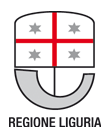 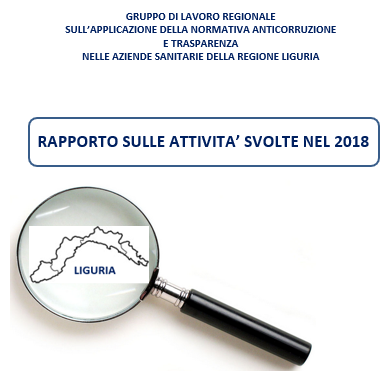 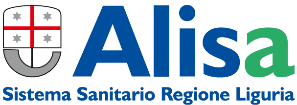 6/12/2018
6
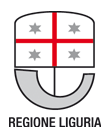 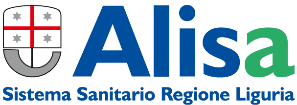 Format / metodologia di lavoro
analisi delle previsioni della normativa vigente

b)   ricognizione dell'esistente nelle varie realtà sanitarie liguri

c)   individuazione delle criticità/aree di possibile miglioramento

d)   proposte operative da adottare in tutte le Aziende
6/12/2018
7
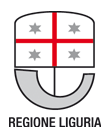 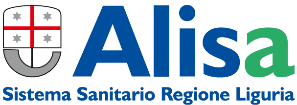 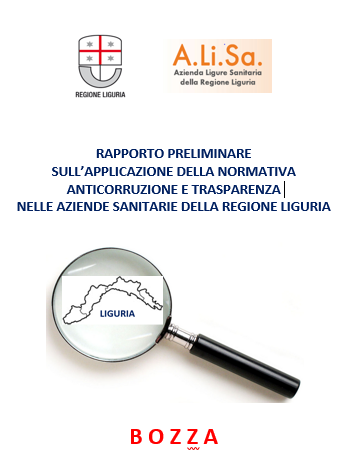 Presentato il 19 dicembre 2016
6/12/2018
8
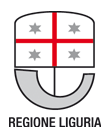 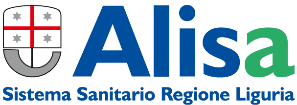 Le aree di lavoro analizzate nel Rapporto 2016:
Metodologie per la mappatura dei processi
 Farmaceutica, Dispositivi e altre tecnologie	
 Attività, accordi e contratti con Strutture private accreditate 
 Attività libero-professionale     		                                                                                      
 Rotazione degli incarichi			       
 Controlli, verifiche, ispezioni e sanzioni
 Gestione dei contratti pubblici
 Conflitto di interessi in ambito sanitario
 Sperimentazioni cliniche 			
 Attività conseguenti al decesso in ambito intraospedaliero	
 Incompatibilità e inconferibilità degli incarichi
 Analisi comparativa tra la L. 231 e la L. 190            
 Proposta di modulistica standard per le Aziende sanitarie liguri
6/12/2018
9
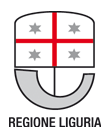 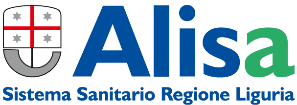 I tre «fronti» di lavoro del 2017:
Approfondimento sulla Libera professione (confronto tra le Aziende sanitarie su procedure e modalità di gestione)

Proposta formativa: 
Corso residenziale per RPCT e Responsabili aree a maggior rischio
Corso FAD (percorso «culturale») per tutti i dipendenti del SSR

3)    Delibera di ALISA per l’adozione di una modulistica comune e condivisa
6/12/2018
10
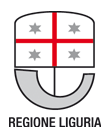 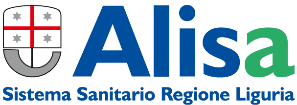 Temi assegnati al Gruppo di Lavoro per il 2018:
Regolamento whistleblowing

2)   Gestione dei contratti di appalto

Rotazione degli incarichi

Organizzazione e coordinamento per avvio Corso FAD (programma formativo 2017)
6/12/2018
11
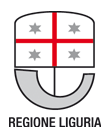 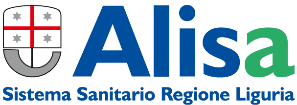 PROGETTO FORMATIVO RESIDENZIALE:
       DESTINATARI – STRUTTURAZIONE - ORGANIZZAZIONE
Responsabile Prevenzione Corruzione e Trasparenza Aziende Sanitarie Liguri

Direttori / Dirigenti /Responsabili delle Strutture afferenti alle Aree di Rischio Generali e Speciali per la Sanità (Staff Direzioni Sanitarie, Attività libero-professionale, Gestione del Personale, Gestione Rischio clinico…).

Hanno partecipato: 200 persone

N. 4 moduli itineranti da 2 giornate ciascuno: Genova (2) – Imperia/Savona – Chiavari/La Spezia

(7 ore + 7 ore) – Lezioni interattive (40-50 partecipanti) : Laboratori «pratici» / casi reali e concreti
6/12/2018
12
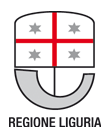 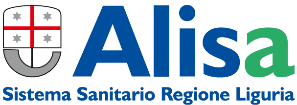 CORSO FAD REGIONALE
Avvio: gennaio 2019 - con accredito ECM
improntato sui contenuti basilari della normativa (e sui codici etici e di comportamento aziendali)
contenuti progettati, condivisi e validati dal Gruppo di Lavoro
rivolto alla più ampia platea di destinatari: tutti i dipendenti delle Aziende sanitarie liguri       (20.000 persone !) 
finalizzato allo sviluppo di una cultura “diffusa” sui valori dell’integrità
erogato su piattaforma open-source messa a disposizione da Asl 3
modalità di erogazione e fruizione progettate e condivise con tutti i Colleghi Responsabili formazione e Responsabili IT
6/12/2018
13
PROPOSTE OPERATIVE PER IL 2019
Possibile Operatività 
Individuare i processi nell'ambito dei quali è più elevato il rischio di corruzione “aree di rischio” 
Valutare i rischi dei processi “mappati”
Determinare le misure di mitigazione del rischio 
Stabilire le modalità operative prevedendo:
      - gli obiettivi
      - la tempistica
      - i responsabili
      - gli indicatori
      - le modalità di verifica dell’attuazione
predisporre linee guida 
Realizzare un sistema di monitoraggio (anche interaziendale)
Indicazione delle iniziative previste nell’ambito delle attività di controllo